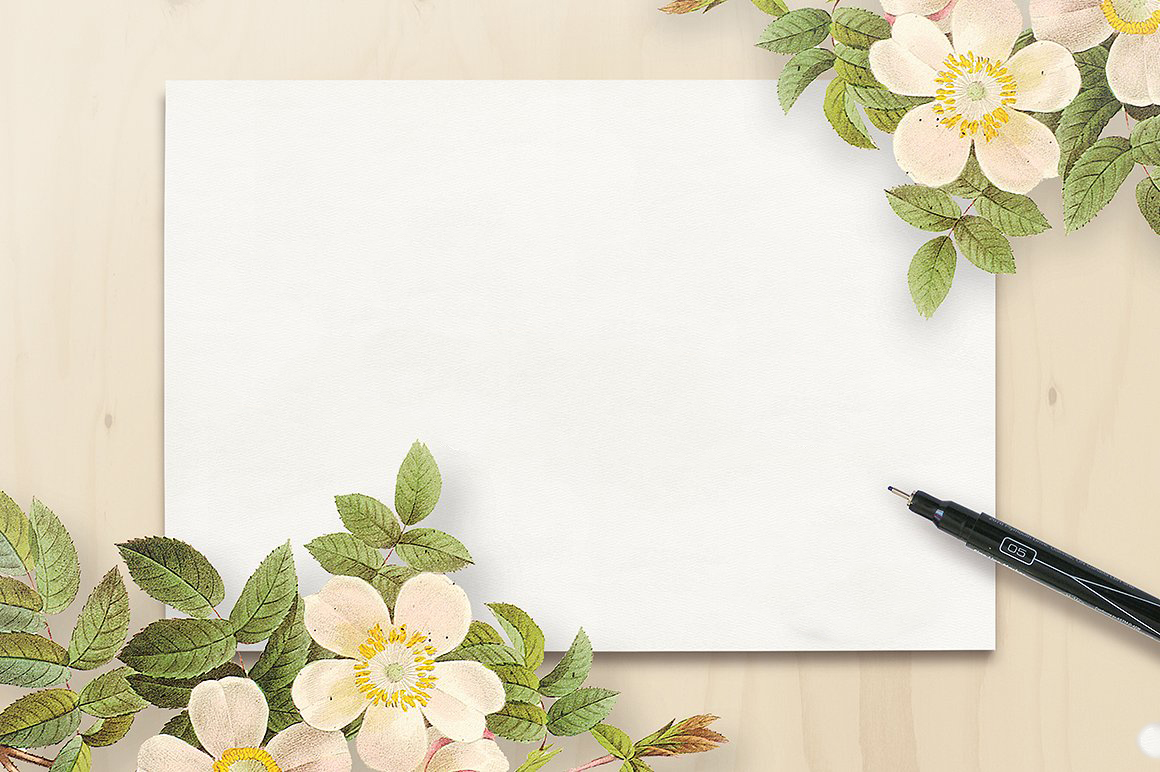 TIẾT 2:
 SỰ PHÂN BỐ DÂN CƯ VÀ CÁC CHỦNG TỘC TRÊN THẾ GIỚI
Dân cư là gì?
Dân cư là tất cả người sống trên 1 lãnh thổ
1 – Sự phân bố dân cư:
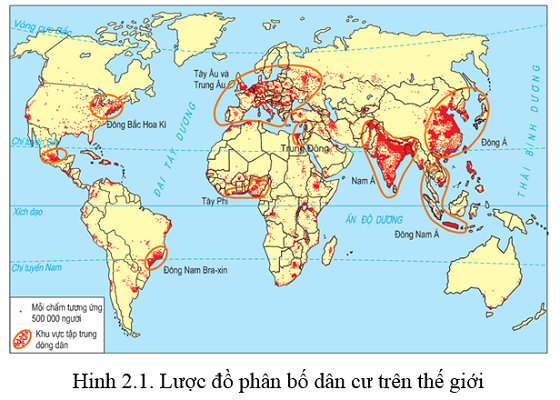 - Dân cư phân bố không đều trên thế giới
- Mật độ dân số cho ta biết tình hình phân bố dân cư, nơi nào đông dân, nơi nào thưa dân
1 – Sự phân bố dân cư:
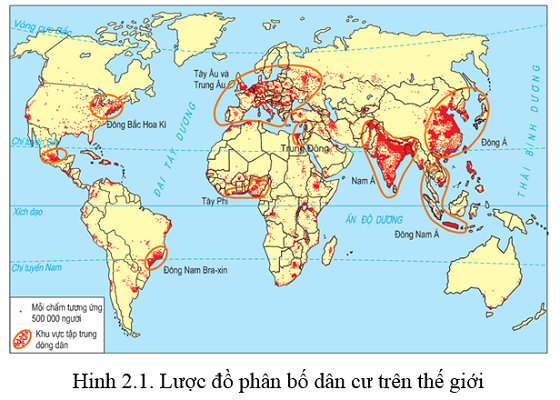 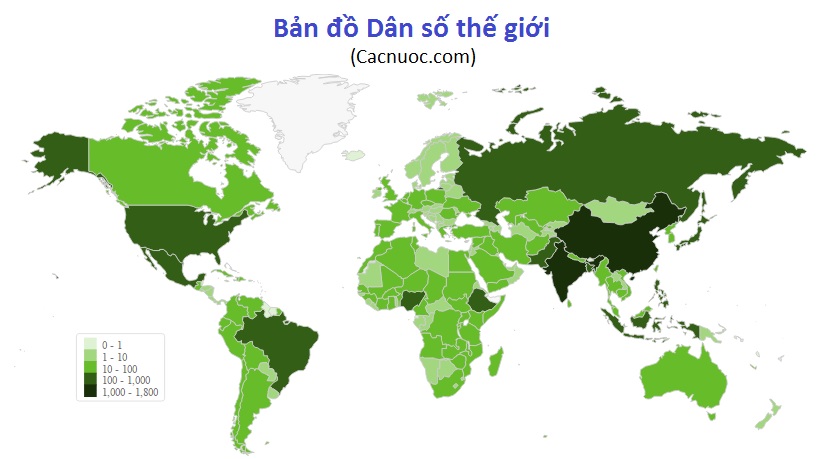 - Đông dân ở đồng bằng, đô thị là nơi có khí hậu tốt, kinh tế phát triển, điều kiện sinh sống, giao thông thuận lợi.
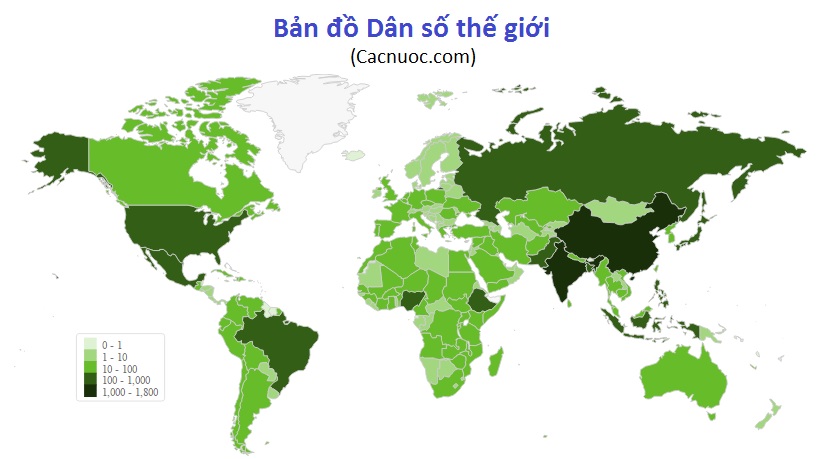 - Thưa dân ở những vùng núi, vùng sâu, vùng xa,...khí hậu khắc nghiệt, đi lại khó khăn....
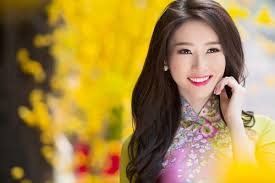 2 – Các chủng tộc:
Trên thế giới chia làm 3 chủng tộc:
Môn-gô-lô-it
- Da vàng, tóc đen thẳng, mắt đen, mũi tẹt
Châu Á (trừ Đông Nam Á)
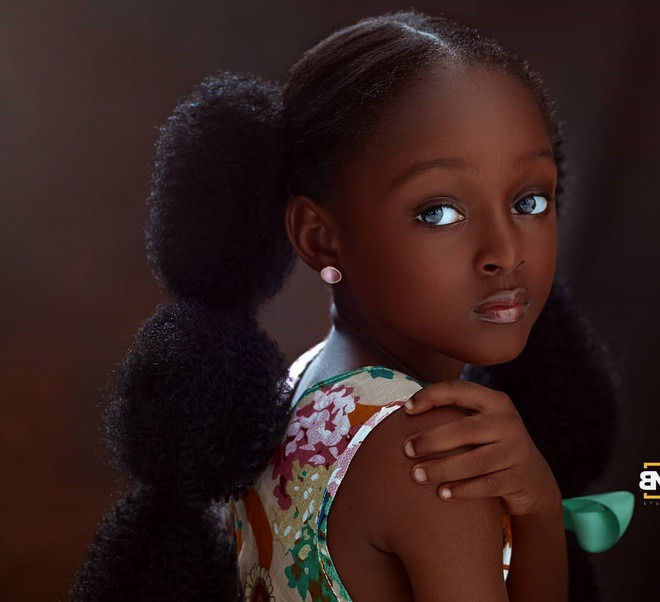 Nê-grô-it
- Da nâu sậm, đen, tóc đen, xoăn, mũi thấp.
Châu Phi
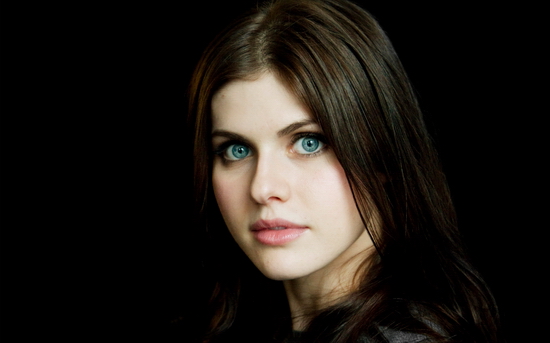 Ơ-rô-pê-ô-it
Da trắng, mắt xanh, tóc vàng, mũi cao
- Châu Âu, Tây Nam Á, Trung Đông
BTVN
Học bài hôm nay
Tìm hiểu trước bài sau: Quần cư. Đô thị hóa